Deep dive into Kubernetes secrets
Sági-Kazár Márk
@sagikazarmark
Myth: Kubernetes secrets aren’t secure
Kubernetes secrets
Kubernetes secret example
Kubernetes secret example
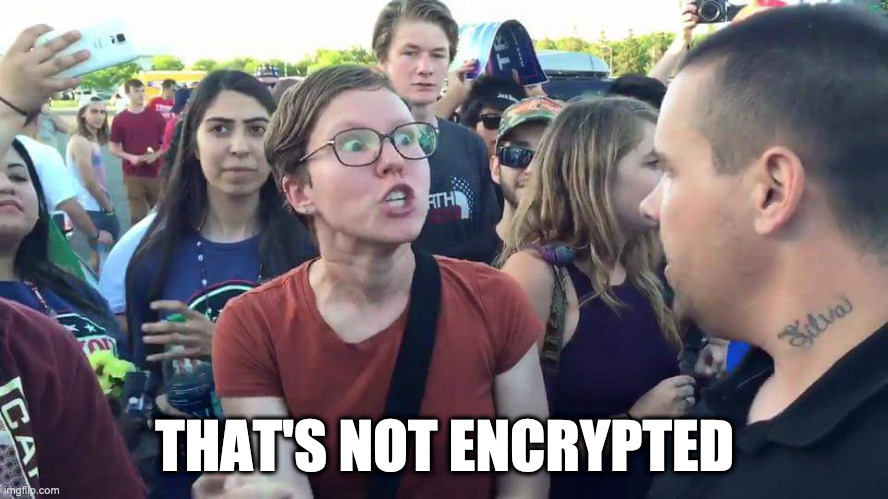 This isn’t encrypted either
base64 is encoding, not encryption
Kubernetes data (states)
Encryption at rest
Encryption config: encrypt secrets before storing in etcd
Plaintext by default!
Myth: Kubernetes secrets aren’t secure
Secrets are stored in plaintext by default (encryption is optional)
No control over managed services (trust, compliance)
RBAC needs to be configured properly
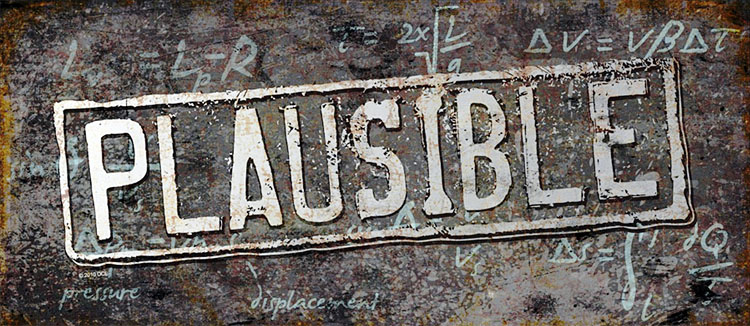 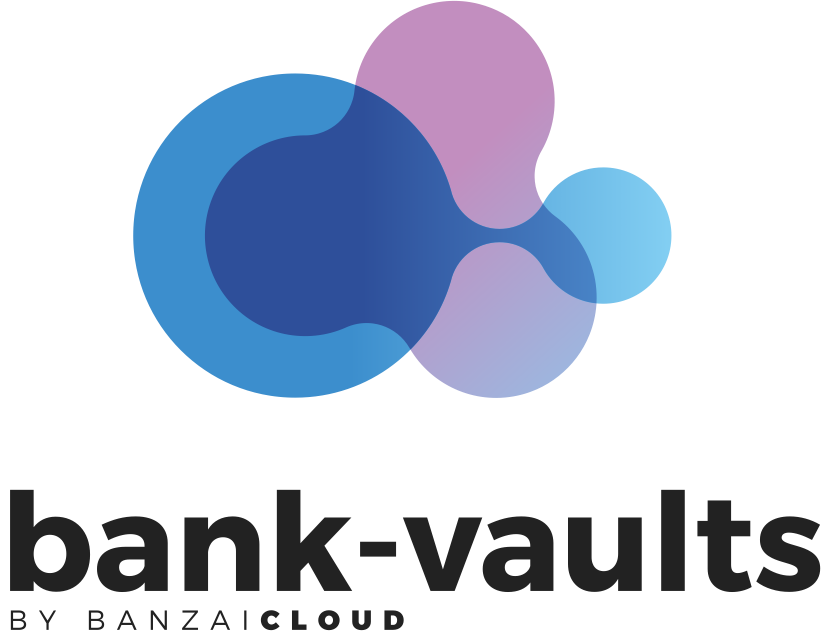 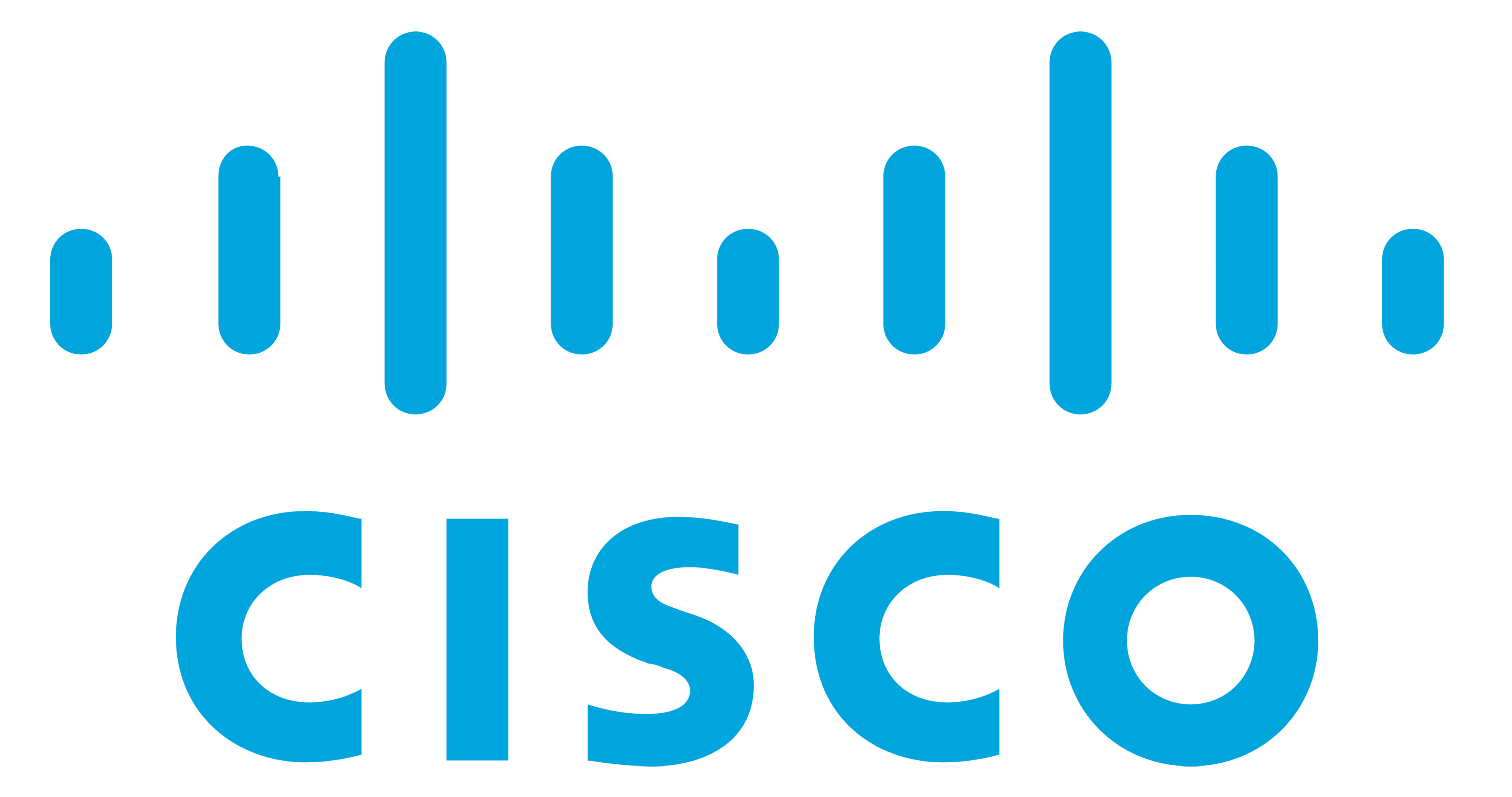 https://github.com/banzaicloud/bank-vaults
Injecting a secret
Mutating a pod
Retrieve secret from Vault
Other solutions
kube-secrets-init: Mutating webhook for AWS/GCP secret stores (inspired by Bank-Vaults)
external-secrets: synchronize Kubernetes secrets from external secret stores
Kamus: combination of Bank-Vaults and external-secrets using KMS instead of a secret store
Thank you!
Sági-Kazár Márk
@sagikazarmark